How can the acequia association better represent and serve the community?
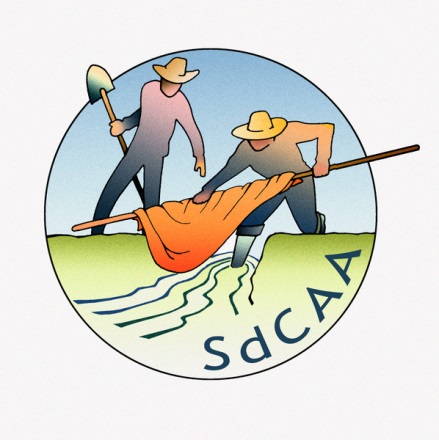 Priorities
Greatest challenge to your own farm/ranch? Your ditch? Your community?
Are these issues physical (e.g. not enough water), legal (e.g. inability to enforce ditch practices), economic (e.g. not enough money to improve our headgate), personal (e.g. problem with family, neighbor)?
Keep land in local control (prevent development of land and water)
Public Trust Doctrine (heavily populated areas don’t understand acequias)
**Need for irrigators to become educated – community needs to participate in productive ways (serve as role models)
Need for a unified voice (may not have numbers, but can have a common voice)
Need to become more organized (both on ditch level and community level)
***Lack of participation (people don’t come to meetings)
Difficulty finding people to work on ditches
**Money! (needs for infrastructure)
Information about and representation in government processes
**How can we encourage the next generation of farmers (youth involvement – not just interest, but how do we make farming viable and attractive)
Water theft
Love of money trumps love of land (need to develop querencia)
Diversity of crops (heirloom) and development of a market
Representation in agencies, courts, legislature
Impacts of changing technology on watershed
Loss of democracy on acequias (cultural norm of one person-one vote)
Climate change (more frequent drought, etc.) – how do we respond?
Hallett – how do we get our water back?
Newcomers not putting the water to beneficial use (not understanding norms)
Communication on the acequia (related to participation, problem-solving)
Priorities
What is one tool/resource/service that would be beneficial to you personally or to your ditch?
Priorities
What can the acequia association do to help the next generation to continue acequia farming and ranching?
Acequia curriculum (understanding history and culture)
Social media
Structure and Voting
Individual membership vs ditch membership
 - Possibility of both
 - Each ditch could elect a representative to attend acequia association meetings (to address problems and encourage participation and sharing of ideas)
 - Membership dues give community benefits (communication, political advocacy, programs)
 - Be careful about creating membership tiers (structure fees accordingly)
 - Door to door to combat apathy (educational movement)
Voting for board members (who votes? when? requirement for geographic representation?)
Congreso as an annual decision making meeting (similar to your own annual ditch meeting)
Acequia Norms
What are core acequia traditions that you believe are important to maintain?
One landowner – one vote?
Annual limpieza?